Figure 5. Influences of TMS on perceived background motion during pursuit eye movements. Means and standard errors ...
Cereb Cortex, Volume 20, Issue 9, September 2010, Pages 2234–2243, https://doi.org/10.1093/cercor/bhp285
The content of this slide may be subject to copyright: please see the slide notes for details.
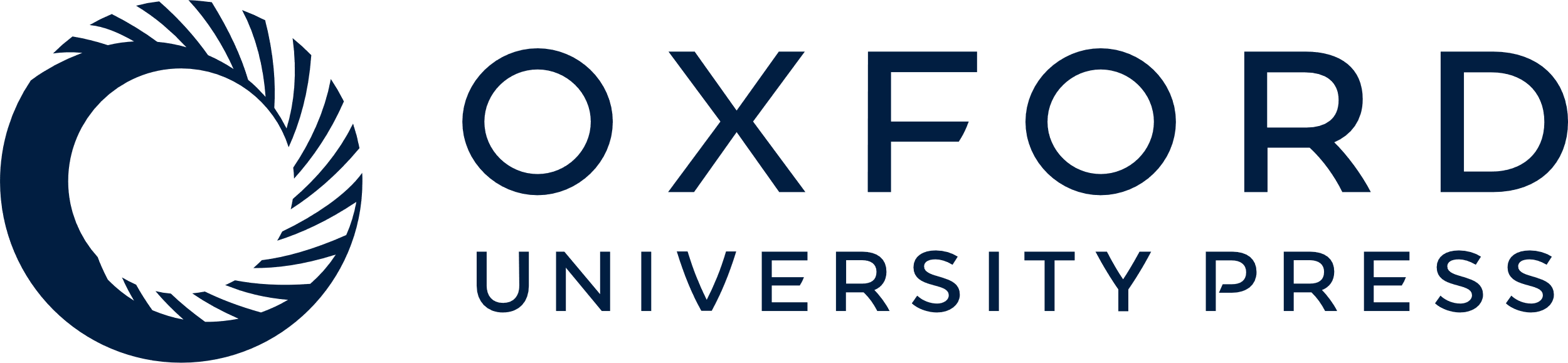 [Speaker Notes: Figure 5. Influences of TMS on perceived background motion during pursuit eye movements. Means and standard errors (SEM, n = 12 subjects) of stimulus velocity at the PSS (A), the RS gain (B), and the difference between background velocity giving rise to 75% and 25% right-hand responses (C), the latter providing a measure of the steepness of the psychometric functions. Positive values in (A) indicate that background motion at PSS was to the right, that is, in the same direction as pursuit eye movements. Because background motion in the same direction as pursuit reduces retinal image motion, positive velocities at PSS indicate RSs smaller than 1.0 (compare B).


Unless provided in the caption above, the following copyright applies to the content of this slide: © The Author 2010. Published by Oxford University Press. All rights reserved. For permissions, please e-mail: journals.permissions@oxfordjournals.org]